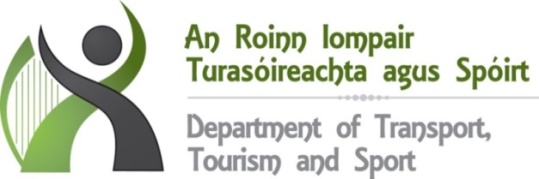 DTTaS Data Strategy
Current Status in DTTaS
Year
Action
Detail
2003/2004
CSO SPAR Report
‘Scarcity of data available for use within the Department’. Divisions stated that data was difficult to access, incomplete, out of date, ad-hoc or too limited in scope’. Number of Recommendations.
2009
NSB Strategy
Transport identified as an area with critical data gaps. Some areas of improvement highlighted such as census and pilot national travel survey.
2009
DTTaS Strategy 2009-2011
Full evaluation of data availability with gaps identified. Led to a number of positive developments such as transport liaison group and National Travel Survey.
2015-16
Open Data and Performance Measurement
Upcoming demands on the Department from DPER and CSO. We will likely be required to consider these two major areas.
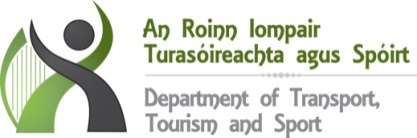 2
Data management
Data use
DTTaS Data Strategy Process
Data availability and quality
Data Overview, Principles and 6-12 Action Points
Primary action will be process of EFEU working with each sector individually.
Data Strategy
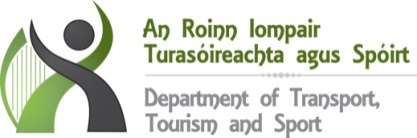 3
DTTaS Data Strategy Process
Consultation
Development
Consultation
Implementation
Step 1	Internal Consultation with Divisions and External Consultation with CSO 	and Agencies. Draft Consultation Paper. 

Step 2	Develop Strategy Based on Known Issues and Constraints as well as 	consultation. Presentation of High Level Issues and Actions.

Step 3	Circulate Draft Strategy to Divisions for Comment and Observation. Take 	this Feedback into Account. 

Step 4	EFEU to Oversee Implementation of Strategy
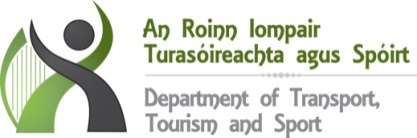 4
Data Gaps – Availability and quality
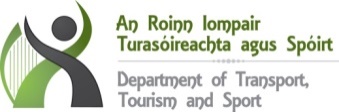 5
Data Gaps – Data management
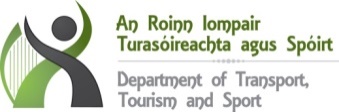 6
Data Gaps – Data use
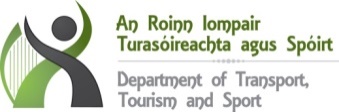 7
Potential Actions
General
Availability / quality
Management
Use
8